به‌خێر بێن بۆ كۆڵیژه‌كه‌تانبه‌خیر بێن بۆ به‌شی زمانی شیرینی كوردی
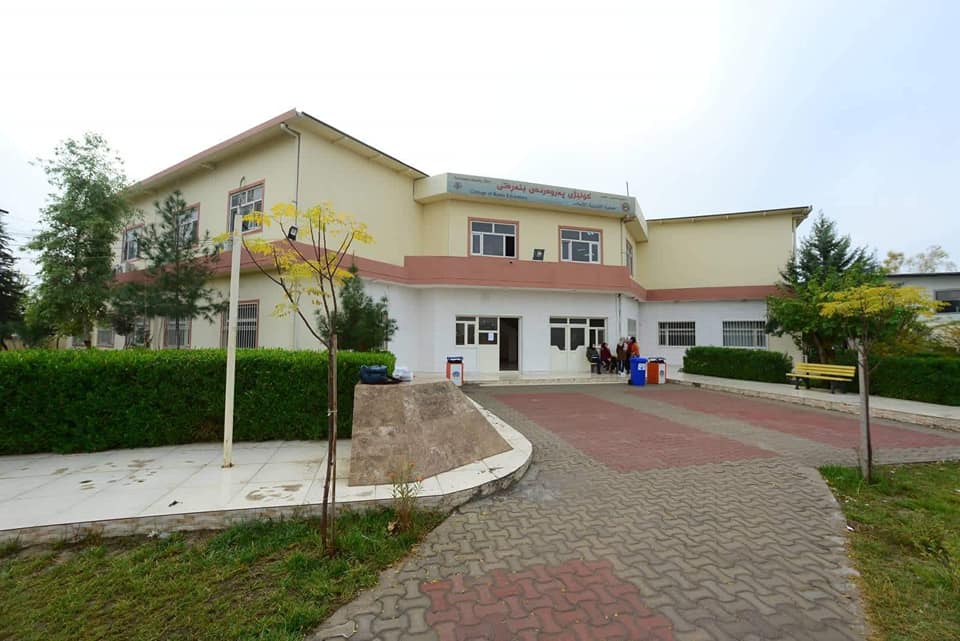 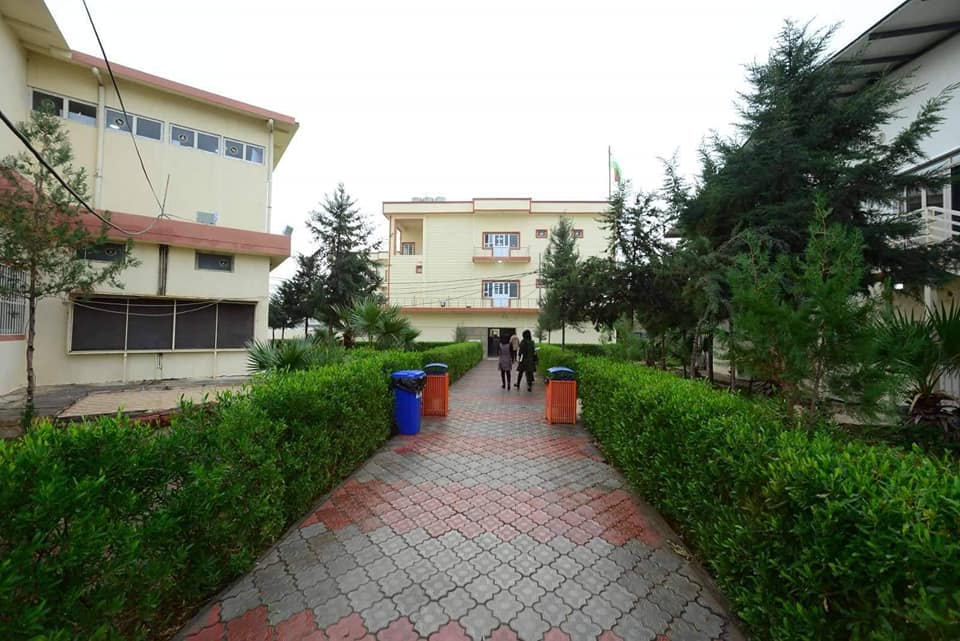 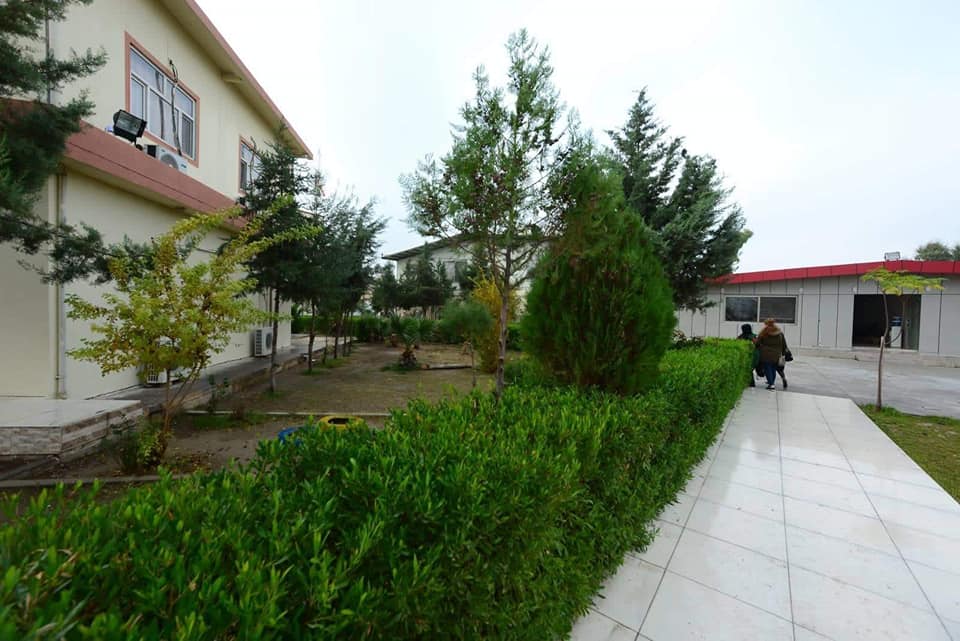 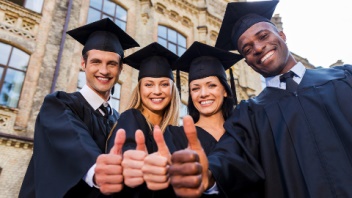 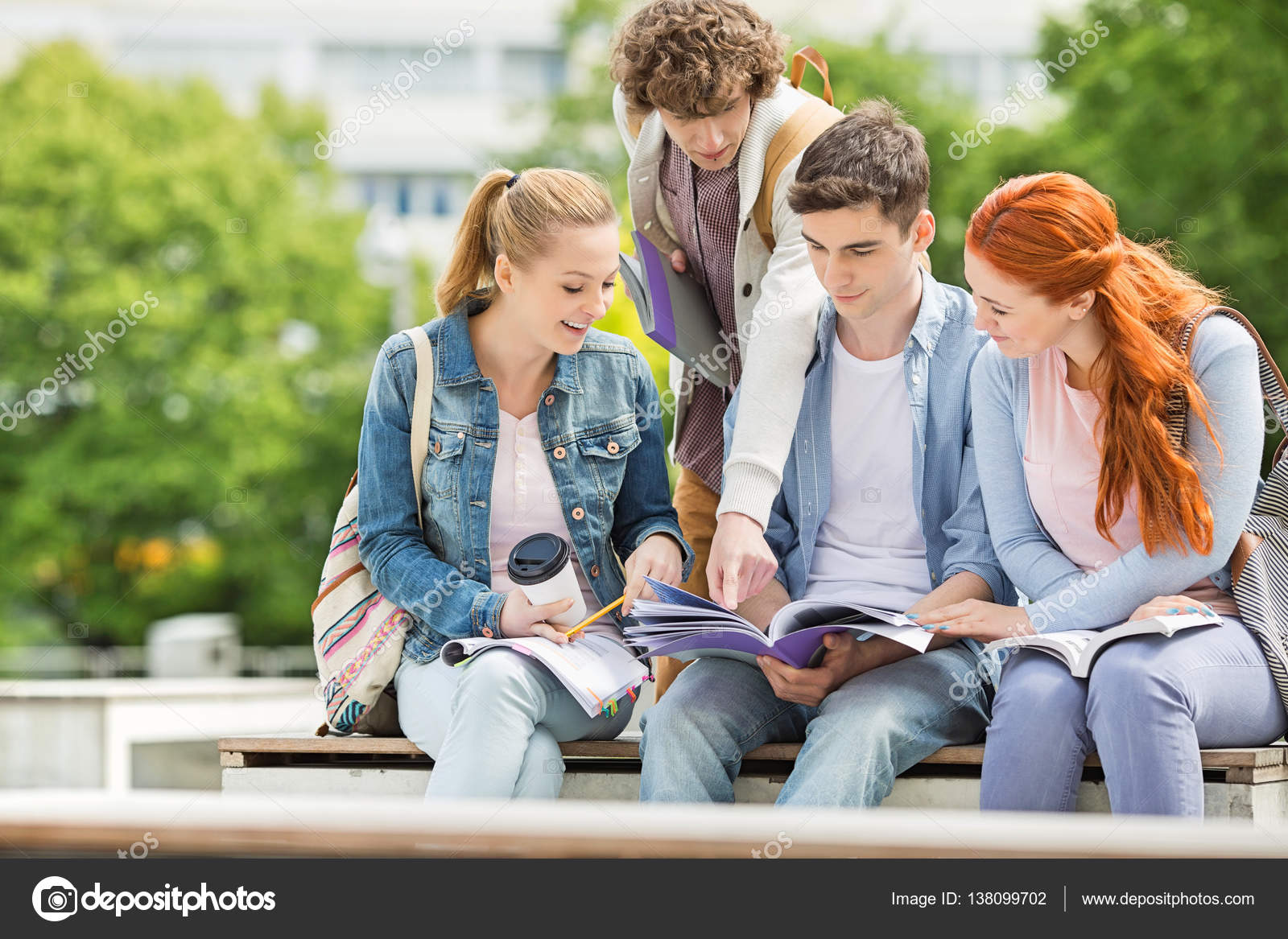 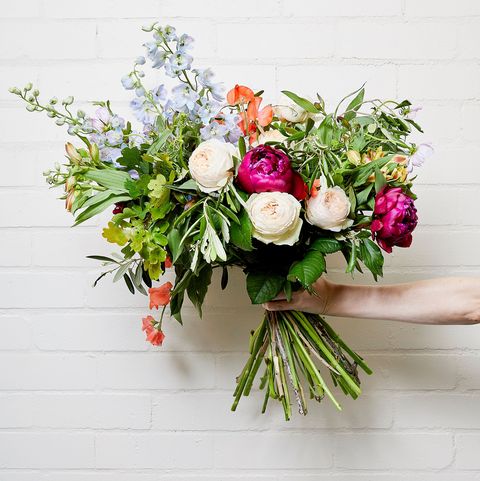 یه‌كتر بناسین و ببینه‌ هاوپیشه‌و هاوپۆل وهاورێ
پاك و خاوینی ژینگه‌
ئه‌نجامدانی كاری خۆبه‌خشی
كاركردن به‌گرووپ
ئه‌نجامدانی چالاكی زانستی و په‌روه‌رده‌یی و كۆمه‌لایه‌تی و رۆشنبیری هونه‌ری و ئه‌ده‌بی
هۆشیاربن، كتێب بخوینه‌وه‌ 
دروستكردنی په‌یوه‌ندی  زانستی و په‌روه‌رده‌یی له‌‌گه‌ل كۆمه‌لگا
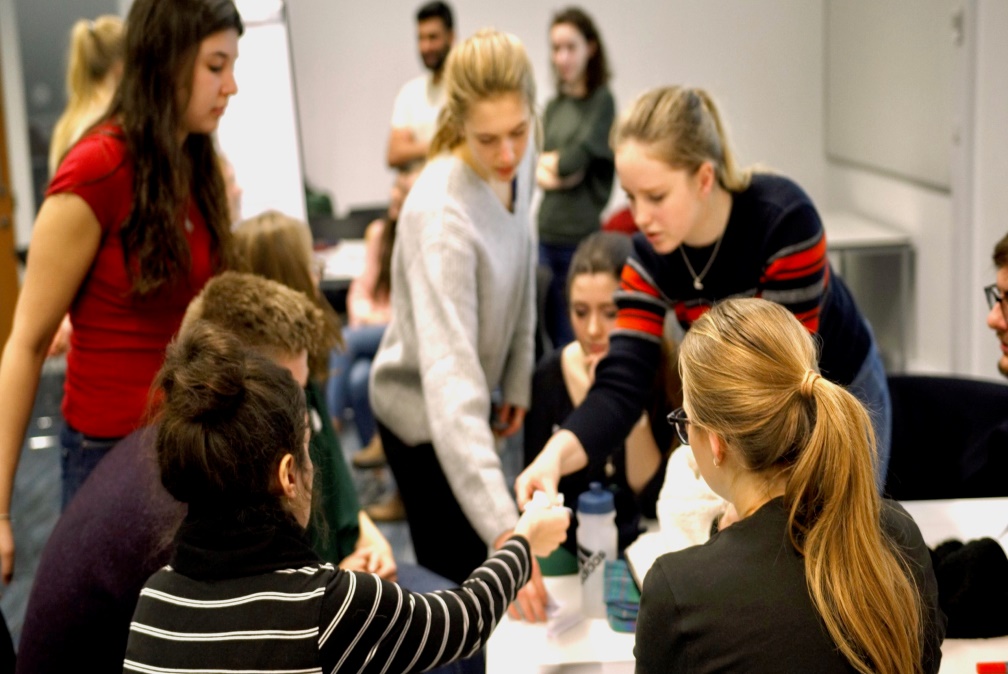 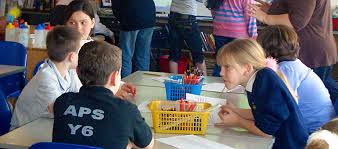 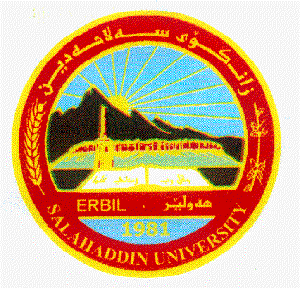 زانكوي سةلاحةدين /هةوليَركؤليَذي ثةروةردةو بنيات بةشي زماني كوردي
كارامه‌ییه‌ ئه‌كادیمییه‌كانئامادەكردنی د.ھەڤال حسین سعید قۆناغی یه‌كه‌م2022-2023
كارامه‌ییه‌ ئه‌كادیمییه‌كان
ئەم بابەتە بۆ گەشەپێدانی توانا و شارەزایی قوتابیان لە پەیوەندی و گفتوگۆ و دیبەیتی ئەكادیمی ئامادەكراوە. 
بابەتەكانی ئەم كۆرسه‌ ڕاهێنانێكە بۆ چۆنیەتی بەكارهێنانی سەرچاوەكان لە پەیوەندییە ئەكادیمییەكان، بۆ دەستخستنی زانست، بۆ وروژاندنی پرسیارە ئەكادیمیەكان و وەڵامدانەوەی پرسیارەكان بە تێرو تەسەلی.
گه‌شه‌پیدانی بیرو هزرر و به‌ستنه‌وه‌یان به‌ ئاخاوتنه‌كانییان
گه‌شه‌پیدانی بیركردنه‌وه‌ی ره‌خنه‌گرانه  و داهینه‌رانه‌‌ لای قوتابیان  
ڕاهێنانێكە لە بابەتەكانی بیركردنەوەی ڕەخنەگرانە و ڕێزگرتن لە بیروڕای بەرامبەر و چۆنیەتی ئەنجامدانی گفتوگۆی ئەكادیمی.
دواندن و گفتوگۆی زانستی به‌ته‌نها.
به‌به‌رده‌وام هینانه‌وه‌ی به‌لگه‌ی زانستی.
ناوه‌رۆكی كۆرس
ناساندنی كۆرسبووك
ئه‌ركه‌كانی قووتابی 
درووستكردنی گرووپ
دیبه‌یت چیه‌
دیبه‌یت چۆن ئه‌نجام ده‌دریت
گفتوگۆی ئه‌كادیمی چیه؟‌
كارامه‌ییه‌ ئه‌كادیمییه‌كان 
بیركردنه‌وه‌ی ره‌خنه‌گرانه‌
بیركردنه‌وه‌ی داهینه‌رانه‌
راپۆرت نووسین و به‌شه‌كانی راپۆرت
سیمینار و چۆنیه‌تی ئاماده‌كردن و پێشه‌كه‌شكردنی سیمینار
پۆسته‌ری ئه‌كادیمی چیه‌ 
چۆن پۆسته‌ری ئه‌كادیمی دروست ده‌كریت 
هونه‌ره‌كانی گفتوگۆكردن
ئامانجەکانی کۆرس
بەهێزكردنی بیركردنەوەی ڕەخنەگرانە و دەربرینی لۆجیكییانە.
ڕێزگرتن لەو جیاوازییانەی كە لە پەیوەندییە كۆمەڵایەتییەكانی كۆمەڵگە جیاوازەكاندا هەیە.
گەشەپێدانی بیركردنەوەی ڕەخنەگرانە و متمانە بەخۆبوون لە دەربڕین و گوزارشت كردندا.
به‌شێوه‌یه‌كی ئه‌كادیمی گفتوگۆ بكه‌ن 
هه‌روه‌ها قوتابیان پێناسه‌و چه‌مكی دیبه‌یت ، پۆسته‌ر، راپۆرت  و سیمینار 
بزانن
فوتابیان تێبه‌گه‌ن سووودی دیبه‌ت چیه‌
پاشان قوتابیان بزانن چۆن دیبه‌یت بكه‌ن
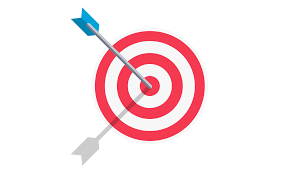 ڕێگه‌ی وانه‌‌ گوتنه‌وه‌:
شێوازی گرووپ
جووت قوتابی 
رێگای پرسیار و وه‌لام
رێگای گفتووگۆ
رێگای شیكردنه‌وه‌
سیمینار
پۆل به‌رێوه‌بردن
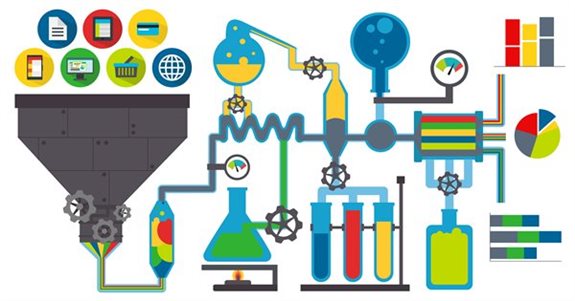 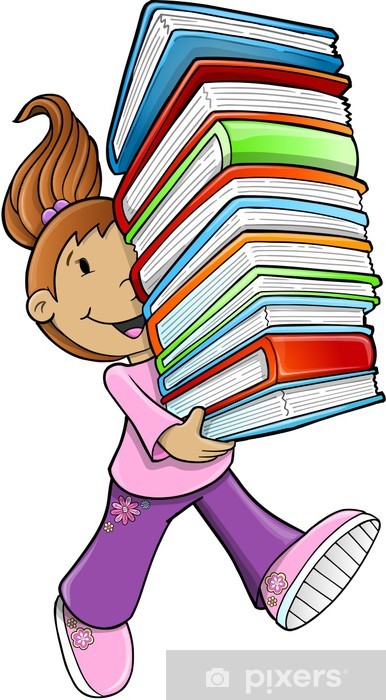 ئه‌ركه‌كانی قوتابی
دروستكردنی گرووپ
نووسنی راپۆرت
ئه‌نجامدانی سیمینار 
هه‌لبژاردنی بابه‌ت بۆ دیبه‌یت
دروستكردنی پۆسته‌ری ئه‌كادیمی 
تاقیكردنه‌وه‌
به‌شداریكردنی رۆژانه‌ له‌ناو پۆل
نووسینی وتار
خوێندنه‌وه‌ی كتێب گفتوگۆكردن له‌سه‌ر كتیب و شیكردنه‌وه‌ی كتیب
سه‌یركردنی فیلم، دۆكیومێنتاری زانستی په‌روه‌رده‌یی، كۆمه‌لایه‌تی، گفتوگۆكردن له‌سه‌ری له‌ناو پۆل.
. سیستەمی هه‌ڵسه‌نگاندن:
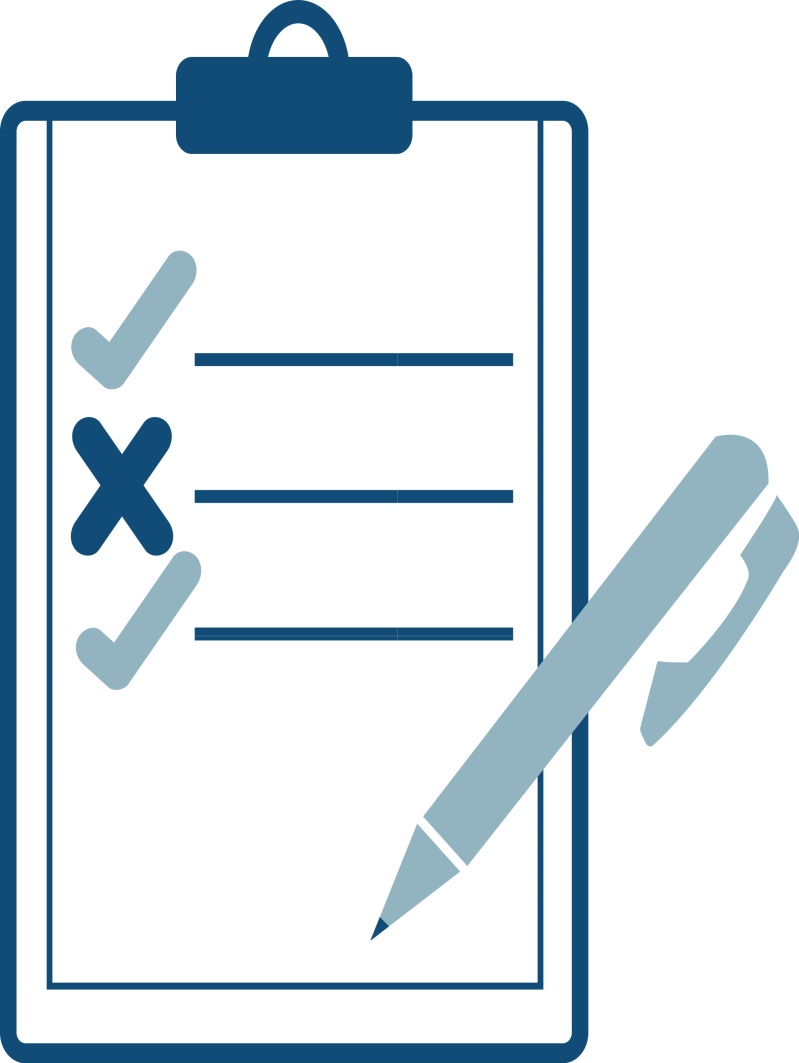 (10)نمرە تاقیكردنەوەیەكی تیۆری لەسەر كاغەز دەربارەی بابەتە تیۆرییەكان،
 (10نمرە لەسەر چالاكی ڕۆژانە: (بەشداری ناوپۆل، هەڵبژاردنی بابەت بۆ دیبەیت، چالاكی كاركردنی بەگروپ)،
 (10)نمرە نووسینی ڕاپۆرت، 
(10)نمرە پێشكەشكردنی سیمینار دەربارەی ڕاپۆرتەكەی 
تاقیكردنەوەی كۆتایی ساڵ بریتییە لە ئامادەكردنی پۆستەرێكی ئەكادیمی كە (20)نمرەی لەسەرە ،
 هەروەها ئەنجامدانی دیبەیتێك كە (40)نمرەی لەسەرە.
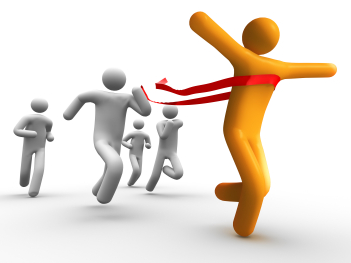 ده‌رئه‌نجامه‌کانی فێربوون:
1. بەگەڕخستنی لێهاتوویان لە گفتوگۆكردن و بەهێزكردنی تواناكانیان بۆ دەربڕینی بیروڕای مانادار و زیرەكانە لە كۆمەڵگەدا.
 2. بەكارهێنانی سەرچاوەی متمانەپێكراو بۆ كۆكردنەوەی بەڵگە بە شێوەیەكی چالاك و ڕەخنەگرانە.
3. نیشاندانی توانا و كارامەیی گفتوگۆ و دانوستانی ئاشتیخوازانە لەگەڵ ئەوانی تردا.
4. ئامادەكردن و ئەنجامدانی گفتوگۆی لۆجیكی كە سوودی بۆ كۆمەڵگە هەیە.
5. دەستنیشانكردن و شرۆڤەكردنی ئەو كێشانەی كە لە كۆمەڵگەدا تازە سەریان هەڵداوە، هەروەها سەیركردنی خود وەك بریكارێكی چالاك بۆ چارەسەركردنیان.
6. نیشاندنی كراوەیی لە بەرامبەر بیروڕا جیاوازەكان و ئامادەیی بۆ گۆڕانكاری لەبیروڕای خۆیدا.
گرووپ
فێری کارامەیی کۆمەڵایەتی پێویست دەکات.
متمانە بەخۆبوون باشتر دەکات.
کاری تیمی ڕێگە بە هەر خوێندکارێک دەدات هەست بکات کە بوونی هه‌یه‌ و بەهای خۆیان هەیە.
کاری تیمی ڕێگە بە خوێندکاران دەدات هه‌لی فێربوون لە هاوتەمەنەکانیان هەبێت.
کاری تیمی هەستی پەیوەندی و کۆمەڵایەتی لە نێوان خوێندکاراندا بەرز دەکاتەوە.
کاری تیمی خوێندکاران ئامادە دەکات بۆ ڕێگاکانی داهاتوویان
https://www.youtube.com/watch?v=I1J2Z_Fgado

https://www.youtube.com/watch?v=gboWf8K_8t0

https://www.youtube.com/watch?v=WbCxRMBFRFA
دروستكردنی گرووپ